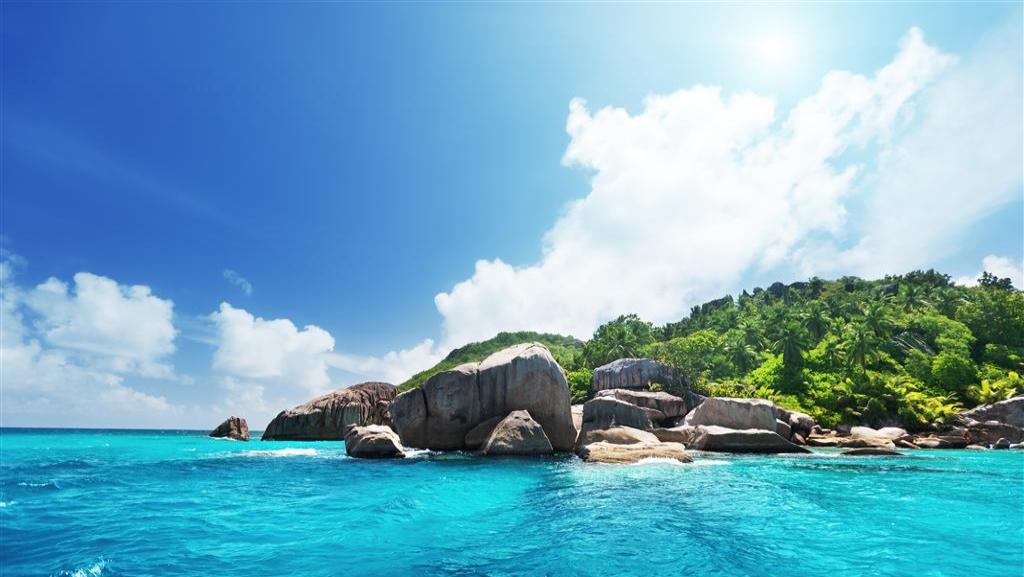 第三单元    资产阶级政治家
第9课　法国大革命的捍卫者拿破仑
课标要求
简述拿破仑的主要政治活动，讨论其对欧洲资产阶级革命的影响。
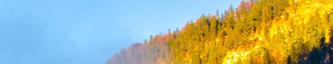 内容索引
自主学习 基础知识 —— 把握教材知识体系
史料实证 深化探究 —— 理解重要史料史论
反馈训练 随堂巩固 —— 会做题才是硬道理
自主学习     基础知识  
   —— 把握教材知识体系
一、从少尉到统帅
1.法国大革命的支持者
1769年8月15日，拿破仑·波拿巴出生于法国的科西嘉岛。青年拿破仑深受伏尔泰和          启蒙思想的影响，是法国大革命的坚定	 。
2.成为最高军事统帅
(1)土伦战役：1793年，拿破仑担任炮兵总指挥，一举收复      ，展现了杰出的军事才能。
(2)保卫巴黎：1795年，拿破仑担任巴黎卫戍区司令，粉碎了保王党人策动的叛乱。
支持者
卢梭
土伦
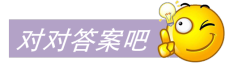 (3)远征意大利：1796年拿破仑被任命为总司令，率军远征	    ，战胜了强大的奥地利—撒丁反法联军，从此成为法国最高军事统帅。
意大利
教材互补
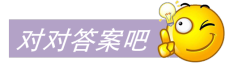 教材互补
在军事战争中，拿破仑逐渐形成了自己的战略战术，他善用“众兵战术”，集中优势兵力，各个击破敌人。他创造了一条经典的作战规则：在必要的地方和必要的时间，使自己的军力超过敌人。在具体战术上，拿破仑惯用先侧翼攻击，再中路包抄，以歼灭性突击解决会战。(人民版)
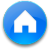 二、《拿破仑法典》
1.建立法兰西第一帝国
1799年，拿破仑发动“	               ”，成立执政府，自任第一执政，1804年称帝，建立	                          。
2.颁布《拿破仑法典》
(1)目的：为了巩固		   的成果。
(2)意义：《法国民法典》是资本主义国家最早的一部民法典。它确定了人们在法律上的        和在革命中形成的	              ，巩固了法国大革命的成果；它成为资产阶级立法的蓝本，成为世界法律史上的一个里
程碑。
雾月政变
法兰西第一帝国
资产阶级革命
财产权
平等
关键点拨
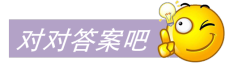 关键点拨
拿破仑建立独裁统治的条件
(1)法国面临内忧外患的局势，当时的督政府软弱，无力维持社会秩序，法国需要强权来维护统治。
(2)拿破仑以军事起家，有能力建立强权政治。
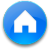 三、奥斯特里兹与滑铁卢
1.称霸欧洲大陆
(1)过程：拿破仑凭借杰出的军事才能，多次打败英、俄等君主制国家结成的	           ，沉重打击了      和欧洲大陆的君主势力，确立了法国欧洲霸主的地位；拿破仑的欧洲霸权在1810—1811年达到         时期，欧洲大陆大多数国家沦为法国的附庸。
(2)影响：拿破仑在附属国推行《法国民法典》和法国的制度，促进了当地	       的发展；但是这种统治也具有侵略和       的性质，引起了各国人民的反抗。
反法同盟
英国
鼎盛
资本主义
称霸
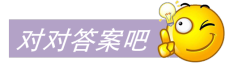 2.法兰西第一帝国的覆亡
(1)第一次退位：1812年拿破仑远征      ，几乎全军覆没；1814年，反法同盟的军队攻陷         ，拿破仑被迫退位。
(2)第二次退位：1815年拿破仑再次登上皇位，开始了“      ”统治；反法同盟在	 战役中打败拿破仑，被迫第二次退位，被囚禁在大西洋圣赫勒拿岛。
俄国
巴黎
百日
滑铁卢
重点精讲
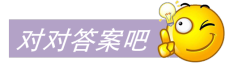 重点精讲
拿破仑失败下台的因素
(1)内部因素：拿破仑称帝后，建立起军事独裁体制，引起社会各阶层的不满；长期对外战争，导致经济困难；部分军事行动和对外政策失误；波旁王朝的反击。
(2)外部因素：拿破仑侵略扩张使遭受法军蹂躏的欧洲各国人民日益觉醒，民族主义由此萌发；以英、俄、普、奥等组织的反法同盟的干涉。
(3)根本原因：是由欧洲早期资本主义发展水平决定的，欧洲大陆封建势力远远大于资本主义势力。
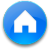 知识图示
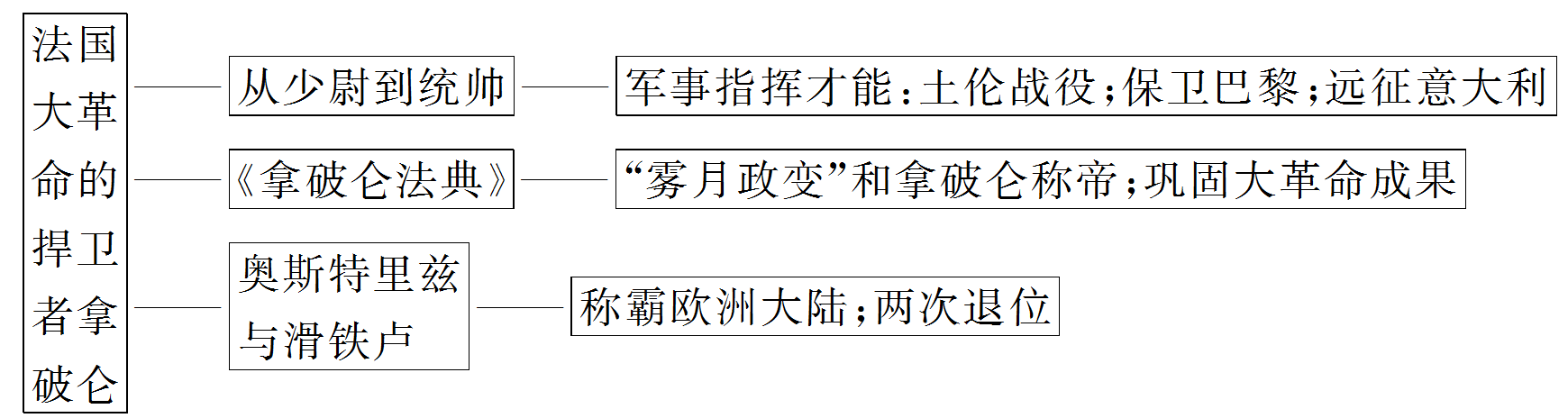 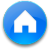 史料实证     深化探究  
    —— 理解重要史料史论
主题一　拿破仑在法国大革命中的作用
史料　恩格斯曾指出，“恰巧拿破仑这个科西嘉岛人做了被战争弄得精疲力竭的法兰西共和国所需要的军事独裁者，假如不曾有拿破仑这个人，那么他的角色是会由另一个人来扮演的”。
问题思考
(1)结合史实说一说对上述言论的理解。
提示　理解：时势造英雄。
史实：①热月政变后法国面临内部叛乱和外来干涉的双重威胁。②当时的法国政府软弱腐败，急需强有力的人物挽救危机。③拿破仑杰出的才能与经历是众望所归。
提示
(2)概述拿破仑在法国大革命时期的作用。
提示　作用：内：平息了叛乱，稳定了政局。
外：击垮外来干涉，捍卫了大革命果实。
提示
主题二　拿破仑及《拿破仑法典》
史料一　面对内忧外患，法国急需一个强有力的政权、强有力的人物来应对内外危局。1799年拿破仑发动“雾月政变”，成立执政府，自任第一执政，采取一系列措施巩固大革命的成果，受到举国上下的欢迎。
问题思考
评述担任第一执政时期的拿破仑的内外政策。
提示　(1)通过打击保王党势力，镇压激进的雅各宾派分子，击垮反法同盟的进攻，成功扭转了督政府末期的动荡局面。
(2)随后，在经济方面设立法兰西银行，推行币制改革，实行贸易保护主义政策；政治方面颁布《民法典》，保护私有财产和人身自由；文教方面建立公立中学和法兰西大学等措施，巩固了大革命的成果。
提示
史料二　《拿破仑法典》第8条规定：“所有法国人都享有民事权利。”法典第544～546条给予动产和不动产所有人以充分广泛的权利和保障。所有权的定义是“对于物有绝对无限制地使用、收益及处分的权利”。在第1134条中：“依法成立的契约，在缔结契约的当事人间有相当于法律的效力。”除非该契约违反了该法典第6条所说的公共秩序或善良风俗，才不具有法律效力。
问题思考
(1)史料体现了哪些重要的立法原则？其中关于财产所有权规定的实质是什么？
提示　原则：自由和平等原则，所有权原则、契约有效原则等。
实质：私有财产合法化或私有财产不可侵犯。
(2)说一说对《拿破仑法典》影响的认识。
提示　认识：将革命时期有利于资产阶级的革命成果，用法律形式确定下来，成为资本主义世界系统的成文法典，传播到世界各地，影响深远。
提示
主题三　拿破仑的影响
史料一　在皇帝的庇护下，新贵名流才得以保住政权，增值其财富并扩大其势力。					          ——《拿破仑时代》
史料二　对德国来说，拿破仑并不像他的敌人所说的那样，是一个专横跋扈的暴君。他在德国是革命的代表，是革命原理的传播者，是旧的封建社会的摧毁人。			               ——恩格斯《德国状况》
问题思考
(1)史料一中的“新贵名流”是指什么？在“皇帝的庇护下”“增值其财富并扩大其势力”说明了什么？
提示　“新贵名流”是指资产阶级。说明在拿破仑帝国时期法国资本主义工商业得到较大发展，资产阶级的力量显著增强。
提示
(2)恩格斯为什么说拿破仑在德国“是革命原理的传播者，是旧的封建社会的摧毁人”？
提示　给德国封建势力以沉重打击，传播了资产阶级革命的思想。
提示
史料三　一位意大利爱国者在1814年写道：“没有人比我更懂得湿润意大利土壤并使之恢复生气的每一滴慷慨的法国人鲜血的价值。但是，我必须说这样一句真实的话：看到法国人离开是一种巨大的、说不出的欢乐。”
问题思考
(1)如何理解“法国人鲜血”的价值？
提示　拿破仑战胜意大利后，破除封建制度，废除农民服徭役的陈规(或农奴制)，推行《拿破仑法典》等。
提示
(2)为什么他感到“法国人离开是一种巨大的、说不出的欢乐”？
提示　意大利摆脱了被奴役的命运。
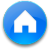 提示
反馈训练 	  随堂巩固  
—— 会做题才是硬道理
1.1795年，拿破仑在一夜之间荣升少将，任巴黎卫戍区司令，主要是因为他
A.取得了土伦战役的胜利
B.成功地镇压了保王党人的叛乱
C.远征埃及取得重大成功
D.粉碎了第一次反法同盟的进攻
√
解析　1795年，保王党人在巴黎发动了叛乱。拿破仑指挥军队用大炮向叛军发动猛烈进攻，不到一天就击溃了敌人。这次行动为他赢得了极高的荣誉，使他在军界和政界崭露头角。
1
2
3
4
5
6
解析
答案
2.下列有关拿破仑的历史事件发生在督政府统治期间的是
①围攻土伦之役　②镇压巴黎保王党人的叛乱　③远征意大利　④远征埃及
A.①②③  			B.②③④
C.①③④  			D.①②③④
√
解析　拿破仑围攻土伦时，法国正处在雅各宾派统治时期。
1
2
3
4
5
6
解析
答案
3.拿破仑统治前期是法国人民的骄傲，直至今日一直受到法国人民的尊敬与热爱。他对法国历史最大的贡献是
A.颁布了《法国民法典》，巩固了资产阶级的统治
B.发动政变夺取政权
C.建立法兰西第一帝国
D.发动对俄国的战争
√
解析　B、C、D三项都与拿破仑的独裁统治和对外侵略有关，而他颁布的《法国民法典》则“总括了革命的全部法则”，故答案为A项。
1
2
3
4
5
6
解析
答案
4.1804年3月21日是法国人民忧喜交加的日子：刚颁布的《拿破仑法典》规定了法国人民享有的民事权利，但已婚妇女仍未享有公民权。对这部法典比较确切的评价是
A.进步意义大于缺陷  			B.歧视妇女一无可取
C.因有局限无法实行  			D.长久实行没有改变
√
1
2
3
4
5
6
解析
答案
解析　本题属于论证式不完整表述选择题，实质考查对拿破仑《民法典》的准确评价，解答的关键是明确《拿破仑法典》就是指1804年颁布的《民法典》。《拿破仑法典》尽管在已婚妇女的公民权、家庭和财产继承等问题上具有明显的局限性，但就整体而言，它是资产阶级民主思想在法律上的体现，故A项符合题意；
B项犯了表述绝对化的错误，C项片面夸大了《民法典》的局限性，D项表述明显与史实不符。
1
2
3
4
5
6
5.19世纪初，欧洲封建势力与拿破仑统治下的法国进行了战争，最后拿破仑遭到了失败。这从根本上反映了
A.战争遭到法国及其他国家人民的强烈反对
B.在俄国的惨败使其元气大损
C.资本主义尚不具备战胜欧洲封建主义的力量
D.拿破仑的个人力量有限
√
解析　拿破仑战争的失败，反映了18世纪末19世纪初欧洲资本主义发展不充分，尚不具备战胜欧洲封建主义的力量。A、B两项为失败原因之一，但不是根本原因。
1
2
3
4
5
6
解析
答案
6.阅读下列材料，回答问题。
史料一　拿破仑是《拿破仑法典》的热忱宣传者；这部法典是一只船，它把法国革命的行政和社会的原则输送出去，远达伊利里亚(亚得里亚海东岸地区)和波兰……拿破仑并没有预见到：扫除旧制度的垃圾只会促使潜伏着的民族主义的种子勃然萌发。
——C.W.克劳利《新编剑桥世界近代史》
史料二　《拿破仑法典》在有些国家里被接受为母法，并通过其子法现今正在那里发生效力。
——汉译世界名著《拿破仑法典》
1
2
3
4
5
6
(1)材料一中“法国革命的行政和社会的原则”主要指的是什么？结合所学知识，分析“民族主义的种子勃然萌发”的原因。
答案　依法行政；倡导人民主权和自由平等。
原因：拿破仑后期的对外战争具有侵略性质，激发了被侵略国家人民的民族意识。
解析　第一小问注意“法国革命”即指法国大革命，其体现的原则即法国大革命中反映启蒙运动的主要思想；第二小问“民族主义”“勃然萌发”，明显是指拿破仑的对外战争激起了被占领地区的民族民主意识。
1
2
3
4
5
6
解析
答案
(2)如何理解材料二，结合所学知识综述之。
答案　《拿破仑法典》继承发扬了罗马法；巩固了大革命的成果，废除了封建特权，为发展资本主义奠定了法律基础；成为近代以来许多国家制定民法的蓝本。
解析　通过对材料二的分析，明确其强调的是《拿破仑法典》的影响，要从对法国、对世界等多角度进行思考。
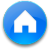 1
2
3
4
5
6
解析
答案
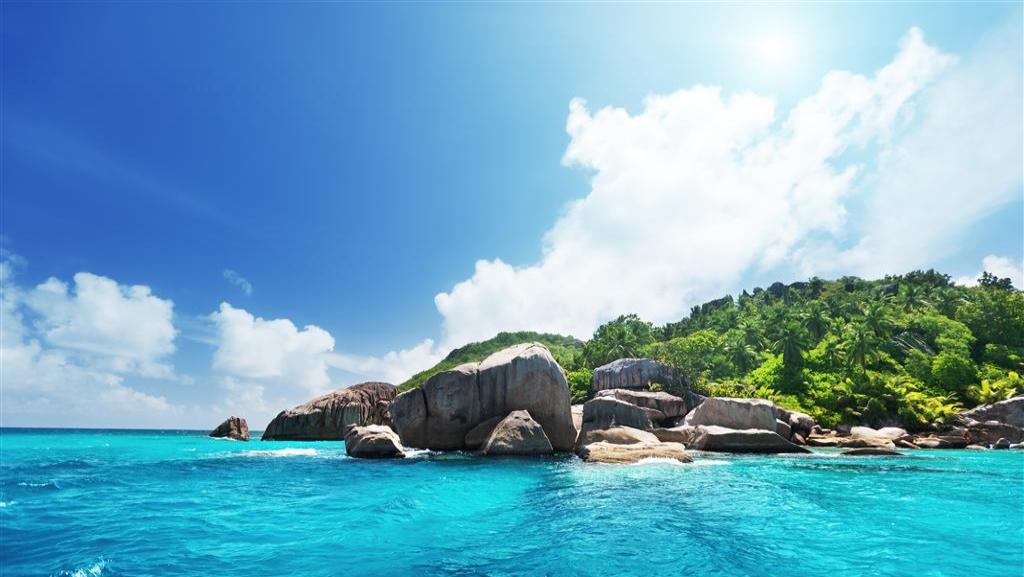 本课结束